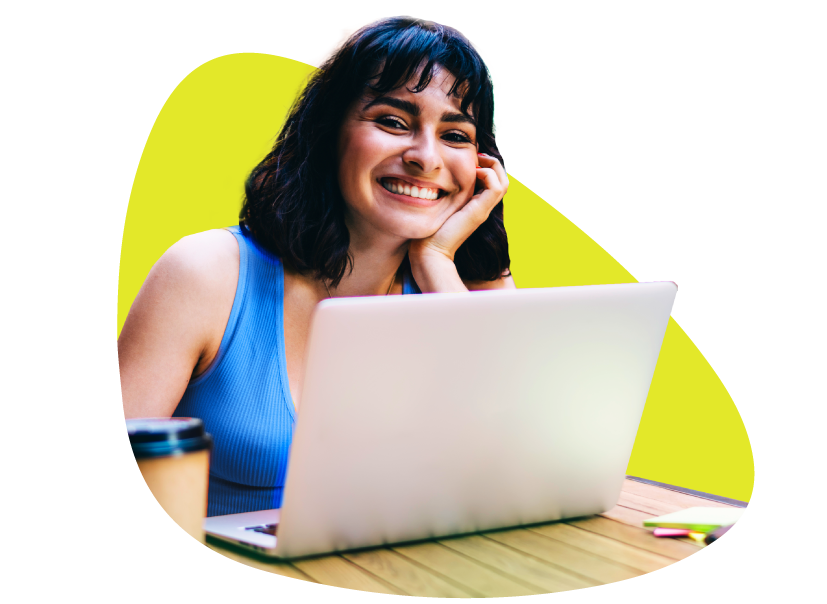 5 pasos claves
para crear tu
curso online
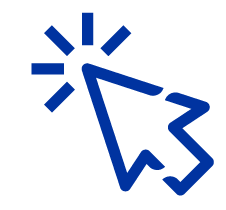 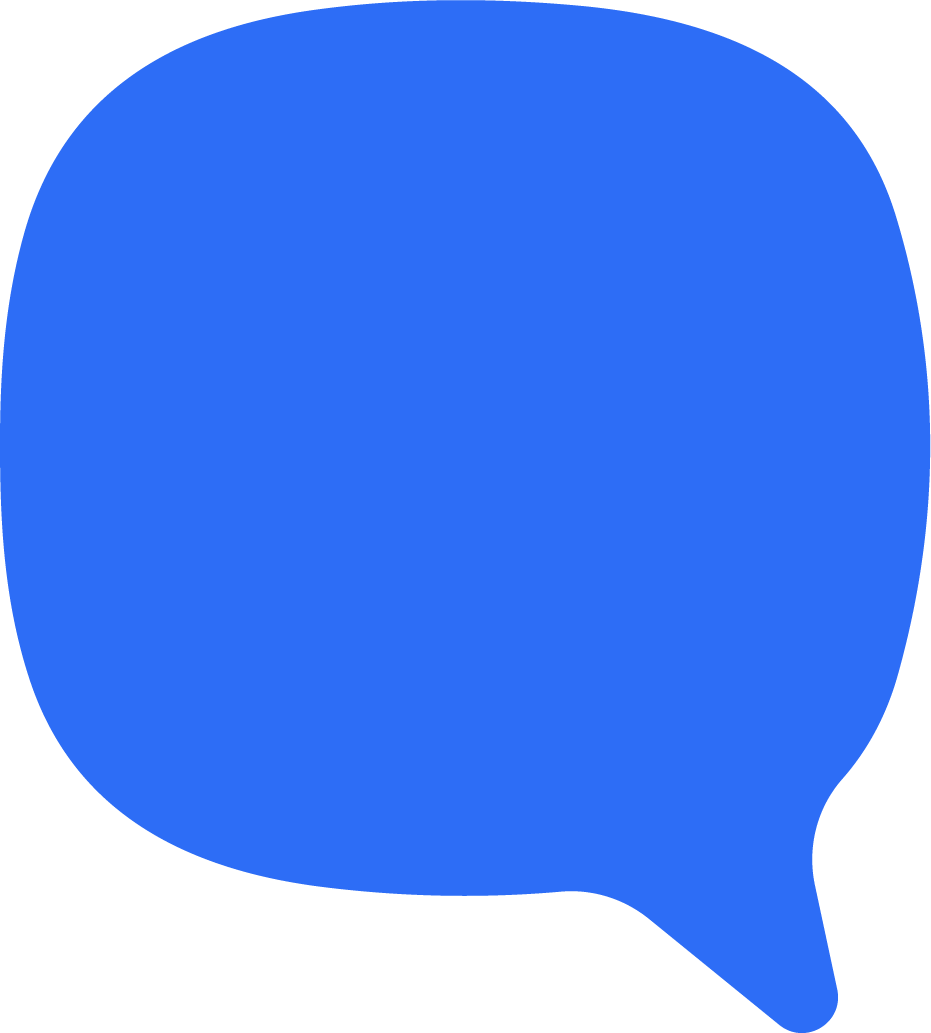 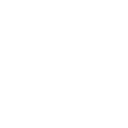 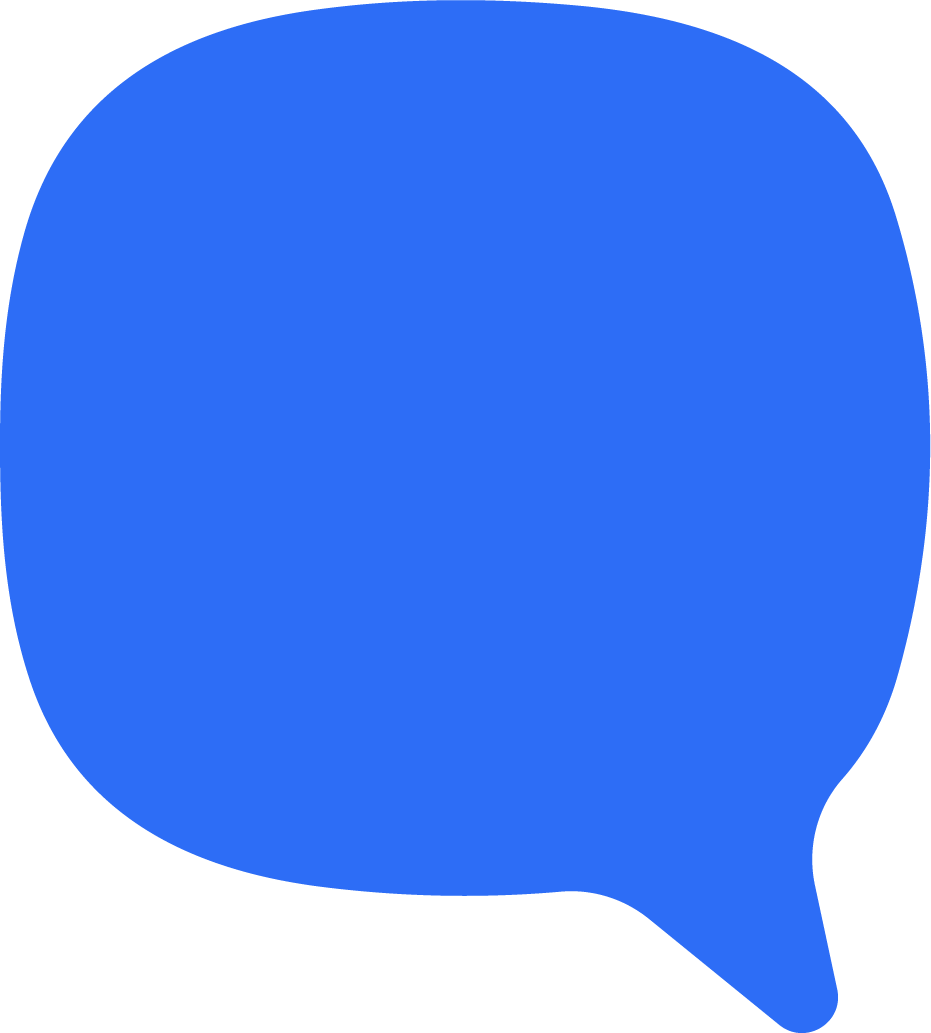 Planifica y define tus objetivos
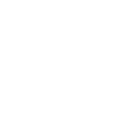 1.
Desarrolla el  contenido
2.
Define claramente los objetivos del curso.
Selecciona el tema y estructura del curso que mejor se adapte a tus objetivos y audiencia.
Define claramente los objetivos del curso.
Selecciona el tema y estructura del curso que mejor se adapte a tus objetivos y audiencia.
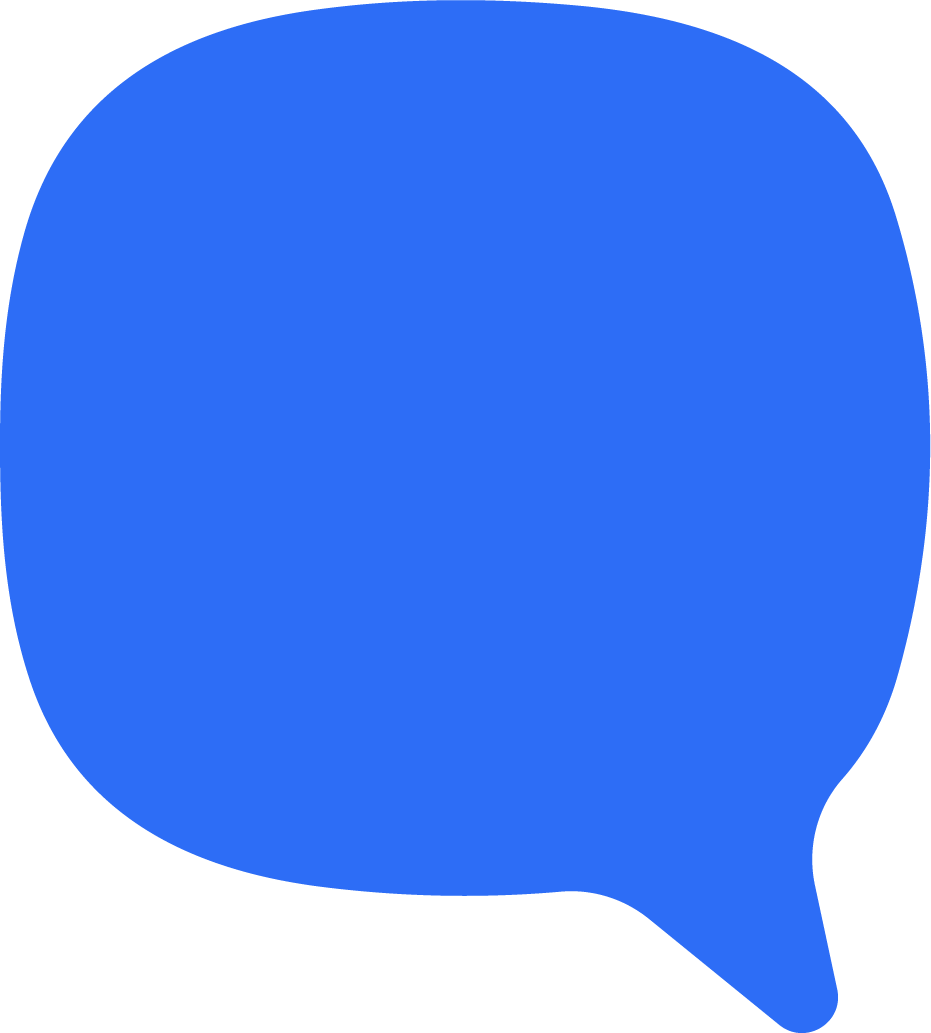 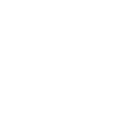 3.
Selecciona la plataforma
Escoge una plataforma de aprendizaje adecuada para alojar tu curso.
Integra formatos como: videos, foros de discusión y quizzes..
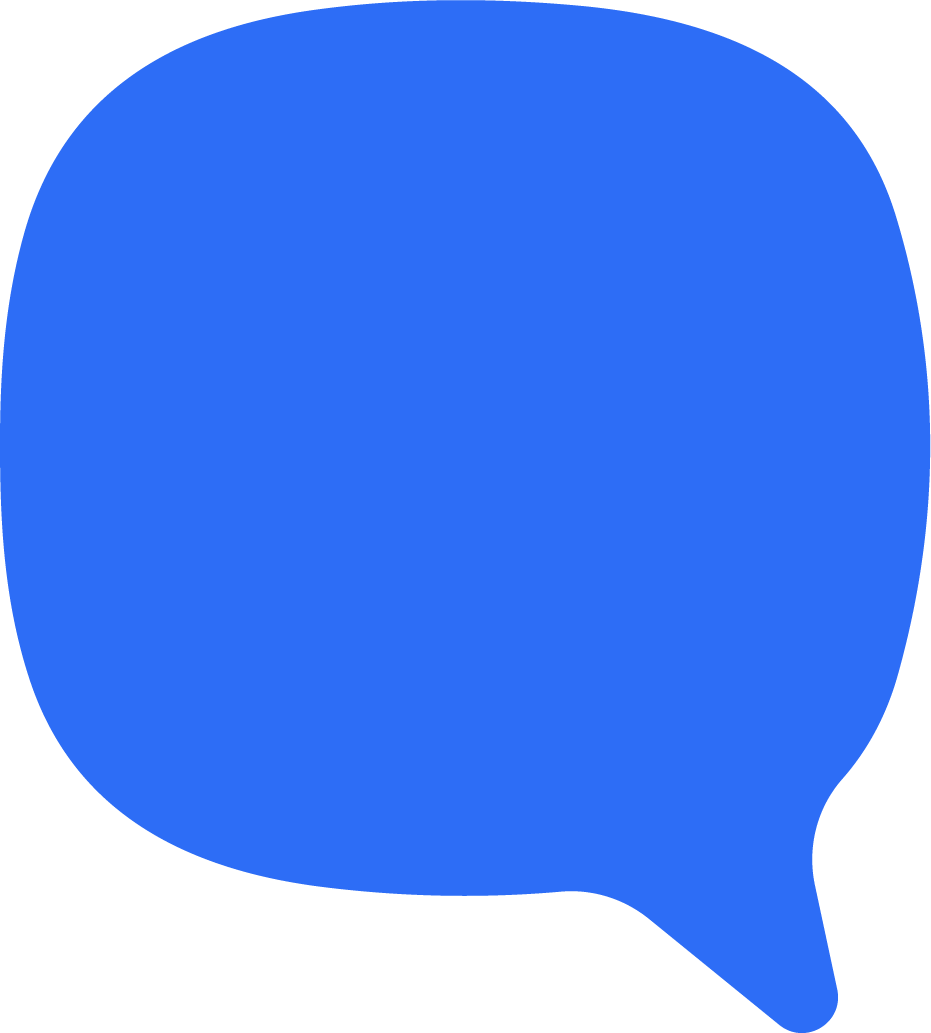 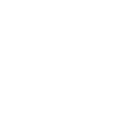 Fomenta la Interactividad
4.
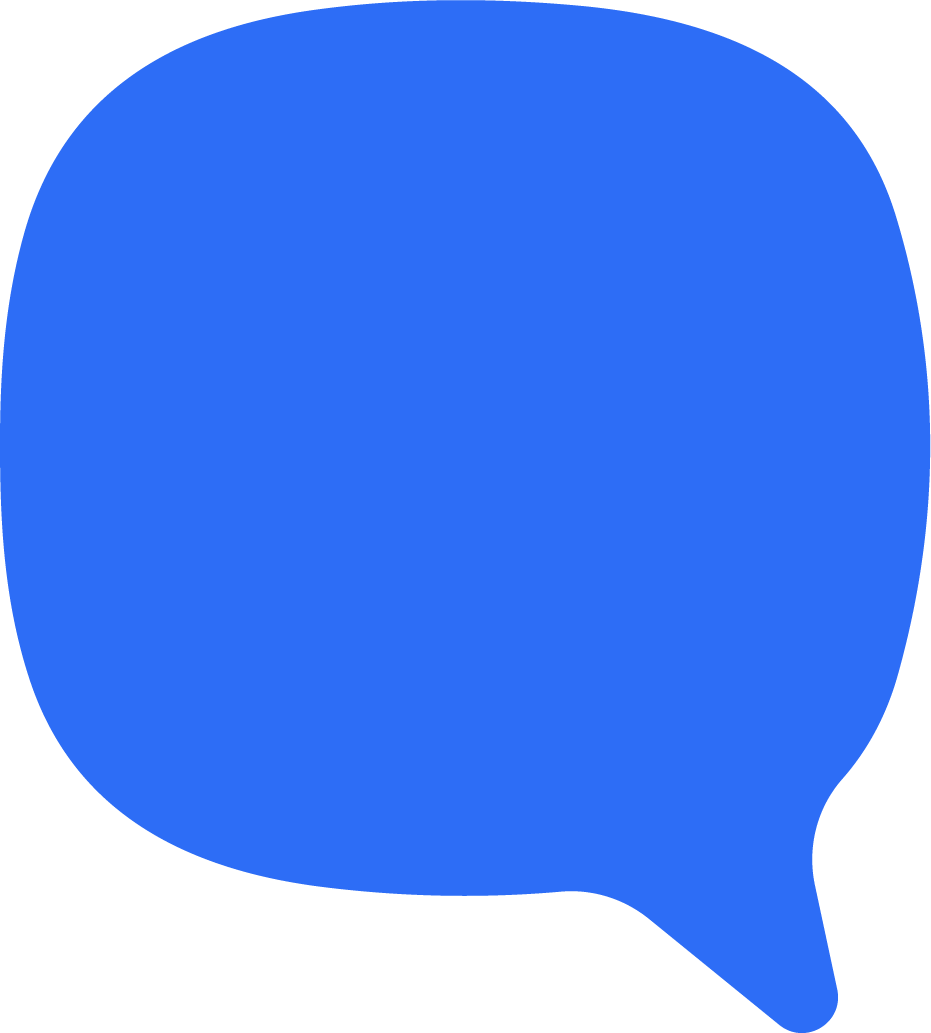 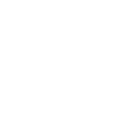 Organiza el contenido de manera lógica y secuencial para una fácil comprensión.
Utiliza diversos formatos: textos, videos, recursos adicionales.
Evalúa y mejora Continuamente
5.
Diseña métodos de evaluación efectivos que midan el progreso de los estudiantes.
Recoge retroalimentación periódica para mejorar el curso y adaptarlo a las necesidades de los estudiantes.
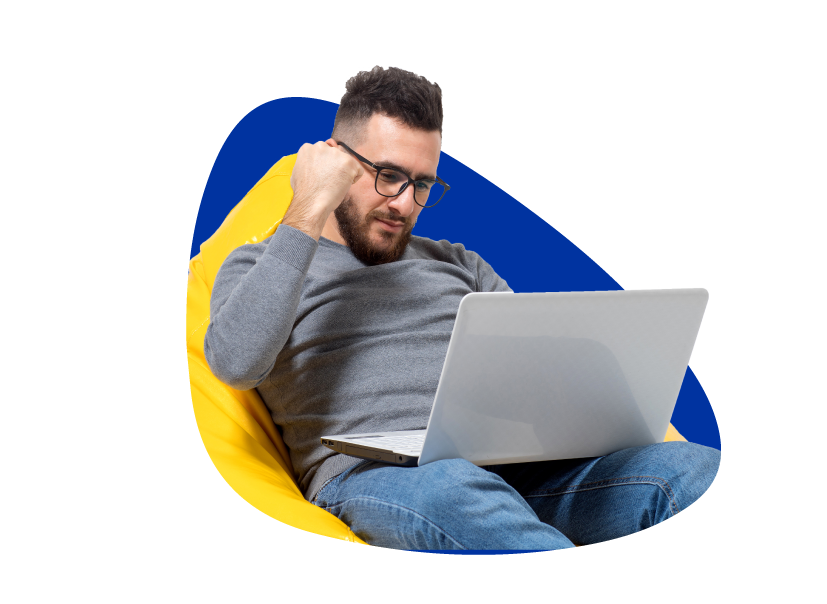 5 pasos claves
para crear tu
curso online
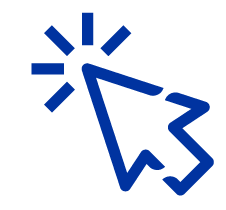 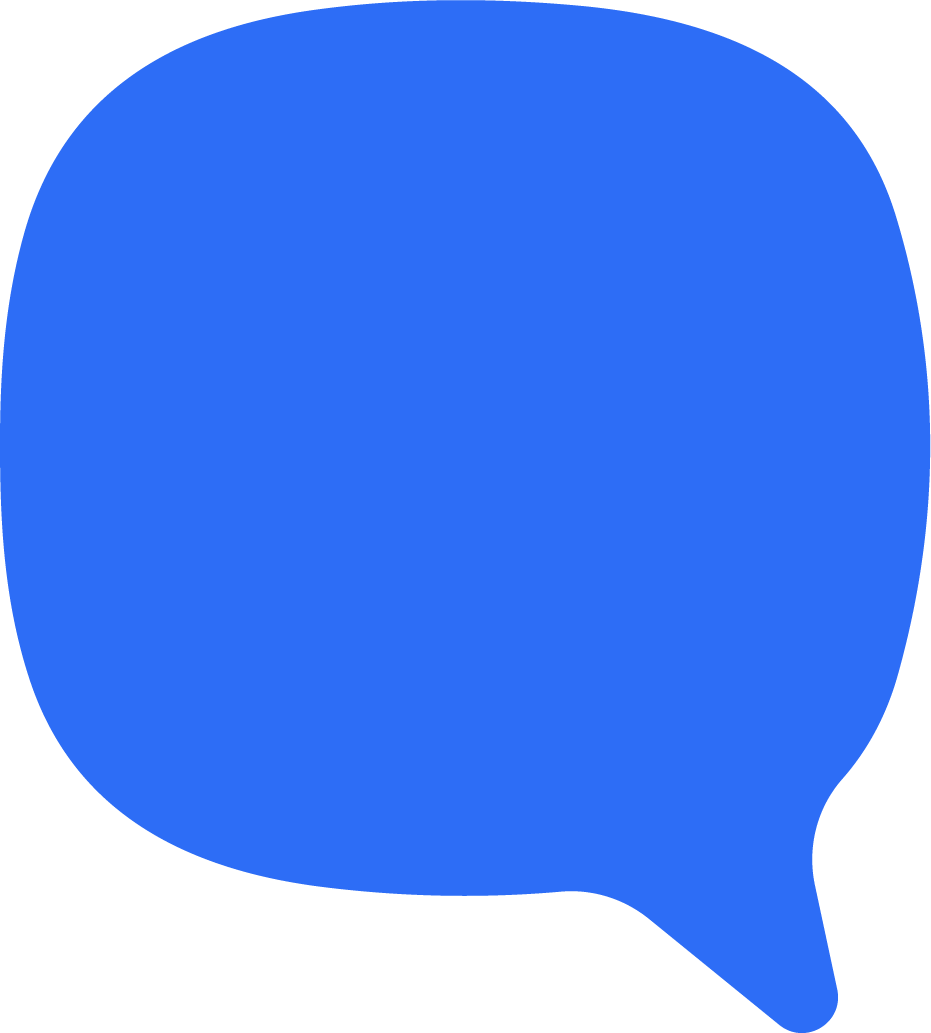 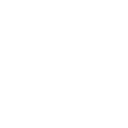 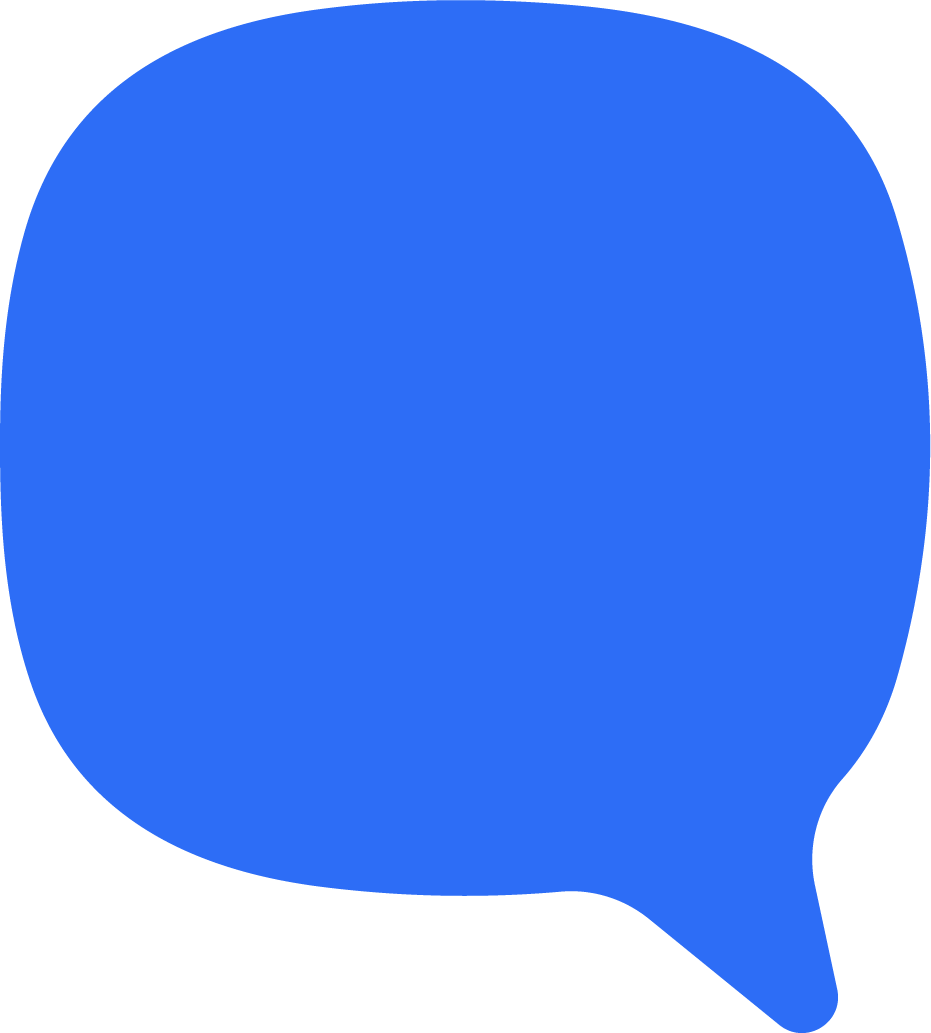 Planifica y define tus objetivos
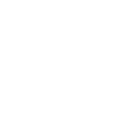 1.
Desarrolla el  contenido
2.
Define claramente los objetivos del curso.
Selecciona el tema y estructura del curso que mejor se adapte a tus objetivos y audiencia.
Define claramente los objetivos del curso.
Selecciona el tema y estructura del curso que mejor se adapte a tus objetivos y audiencia.
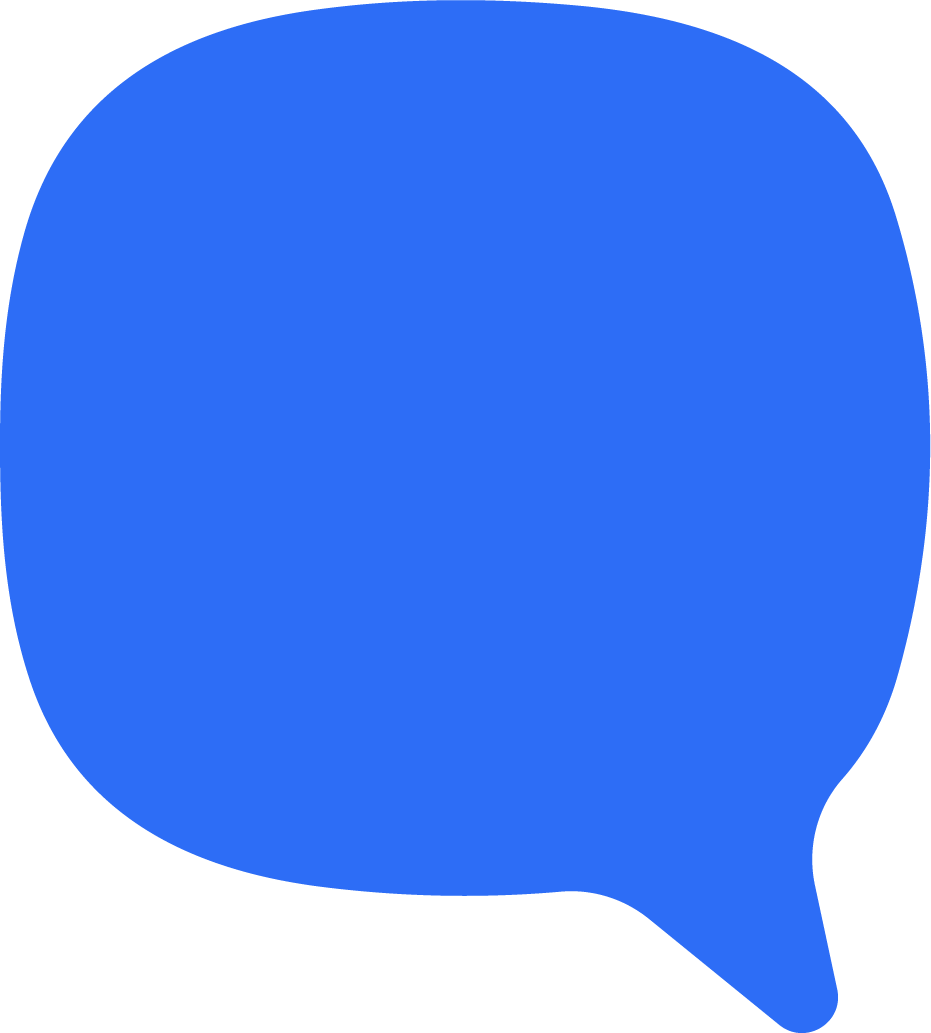 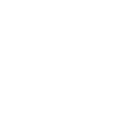 3.
Selecciona la plataforma
Escoge una plataforma de aprendizaje adecuada para alojar tu curso.
Integra formatos como: videos, foros de discusión y quizzes..
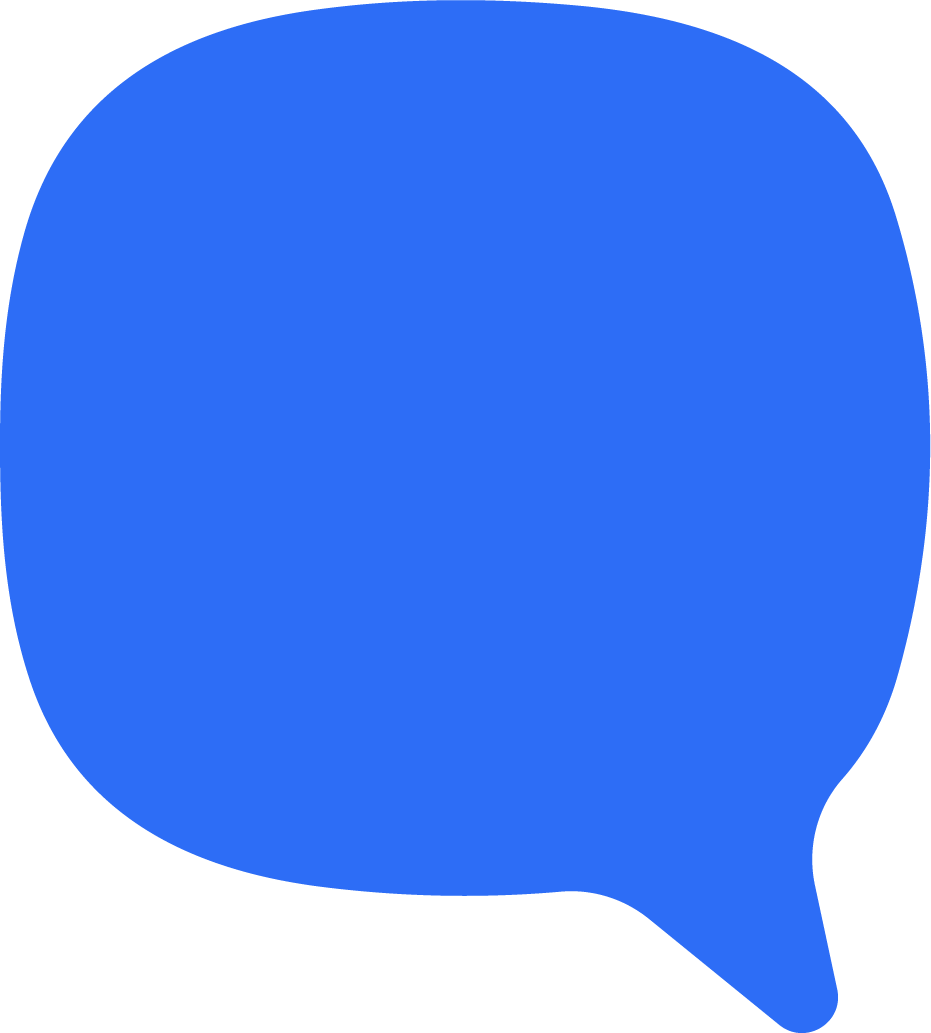 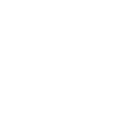 Fomenta la Interactividad
4.
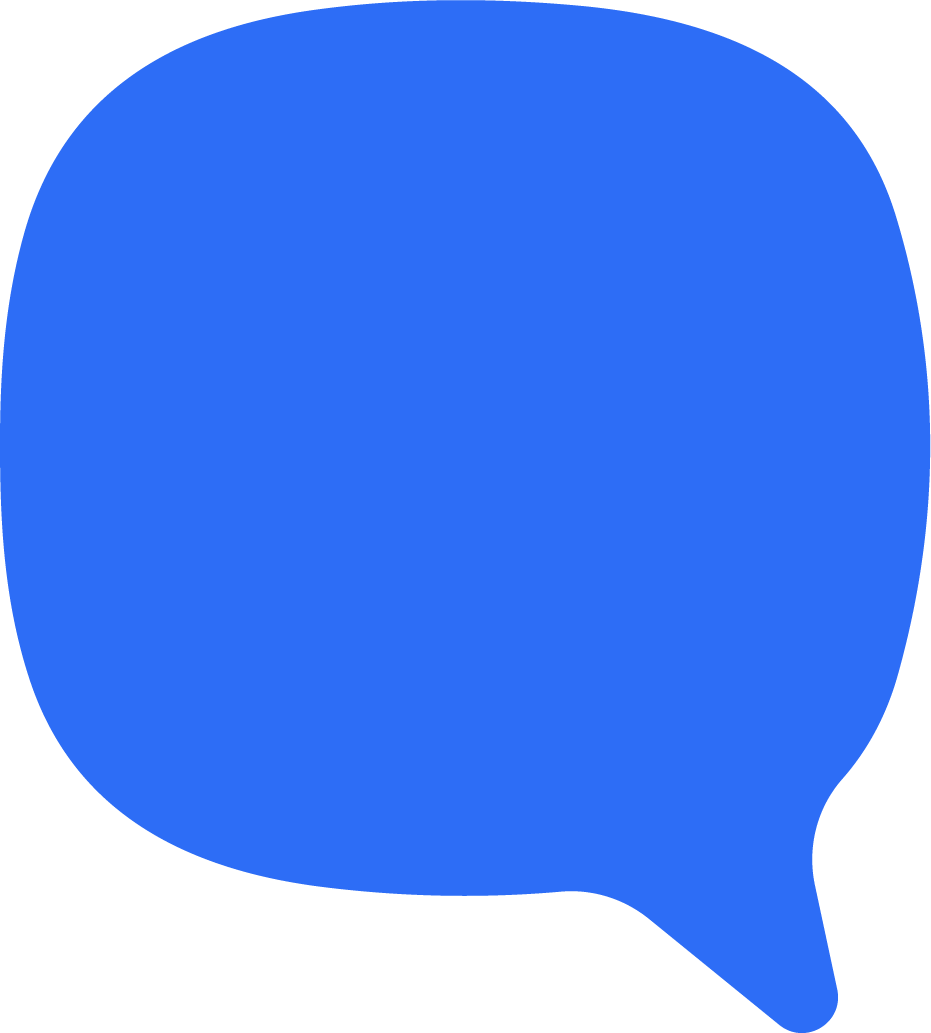 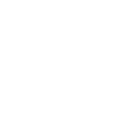 Organiza el contenido de manera lógica y secuencial para una fácil comprensión.
Utiliza diversos formatos: textos, videos, recursos adicionales.
Evalúa y mejora Continuamente
5.
Diseña métodos de evaluación efectivos que midan el progreso de los estudiantes.
Recoge retroalimentación periódica para mejorar el curso y adaptarlo a las necesidades de los estudiantes.